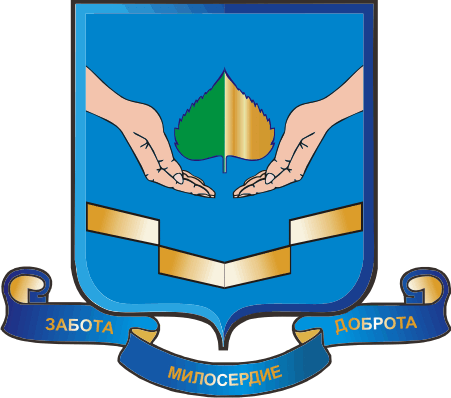 О реализации
Плана мероприятий ("дорожная карта") 
"Повышение эффективности и качества услуг
в сфере социального обслуживания населения
Омской области (2013 – 2018 годы)"
Докладчик: Е.В. Шипилова – заместитель Министра труда и социального развития Омской области
Министерство труда и социального развития Омской области
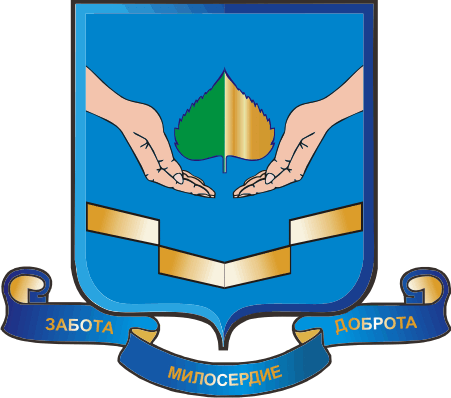 ПЛАН МЕРОПРИЯТИЙ («дорожная карта»)
«Повышение эффективности и качества услуг в сфере социального обслуживания населения
Омской области на 2013 – 2018 годы»
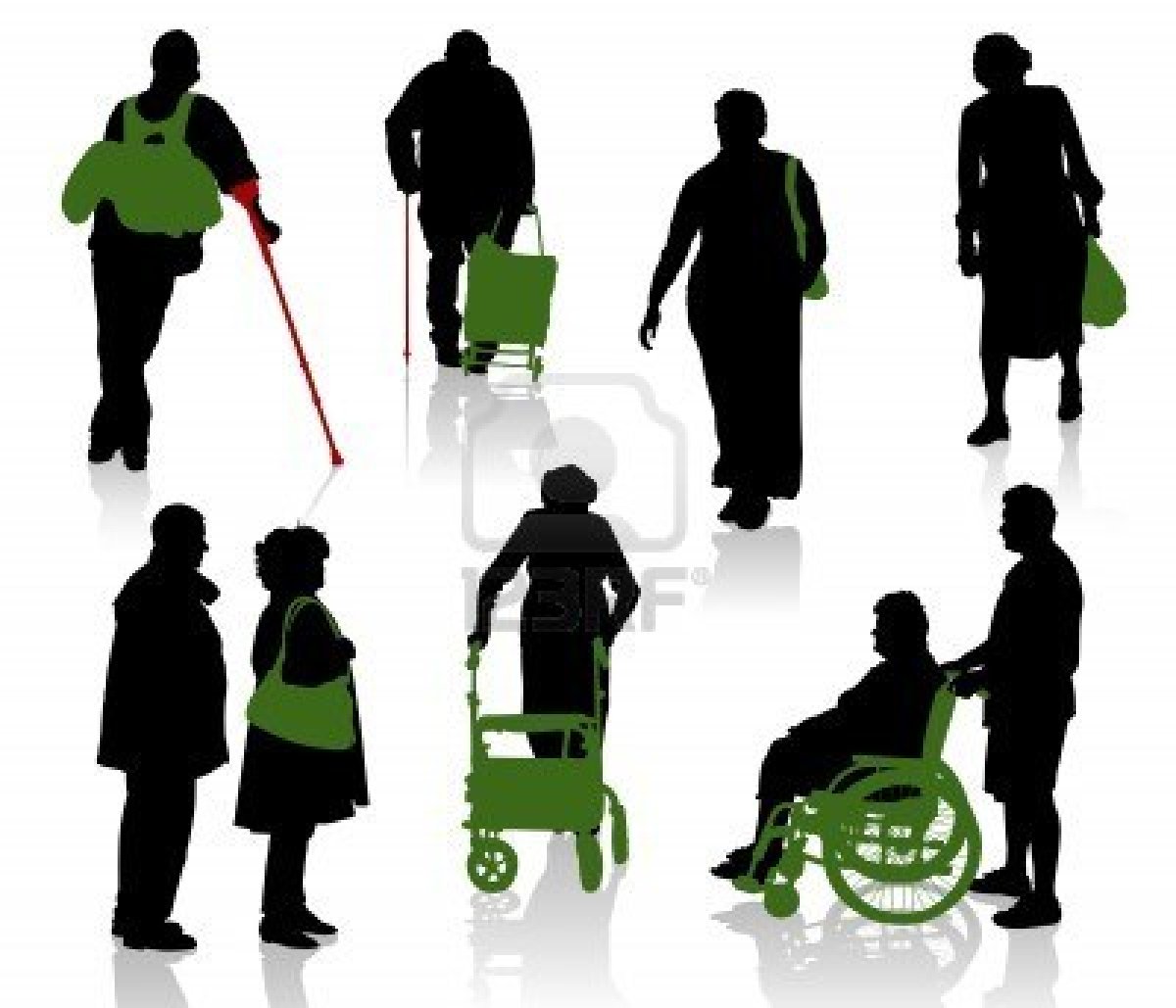 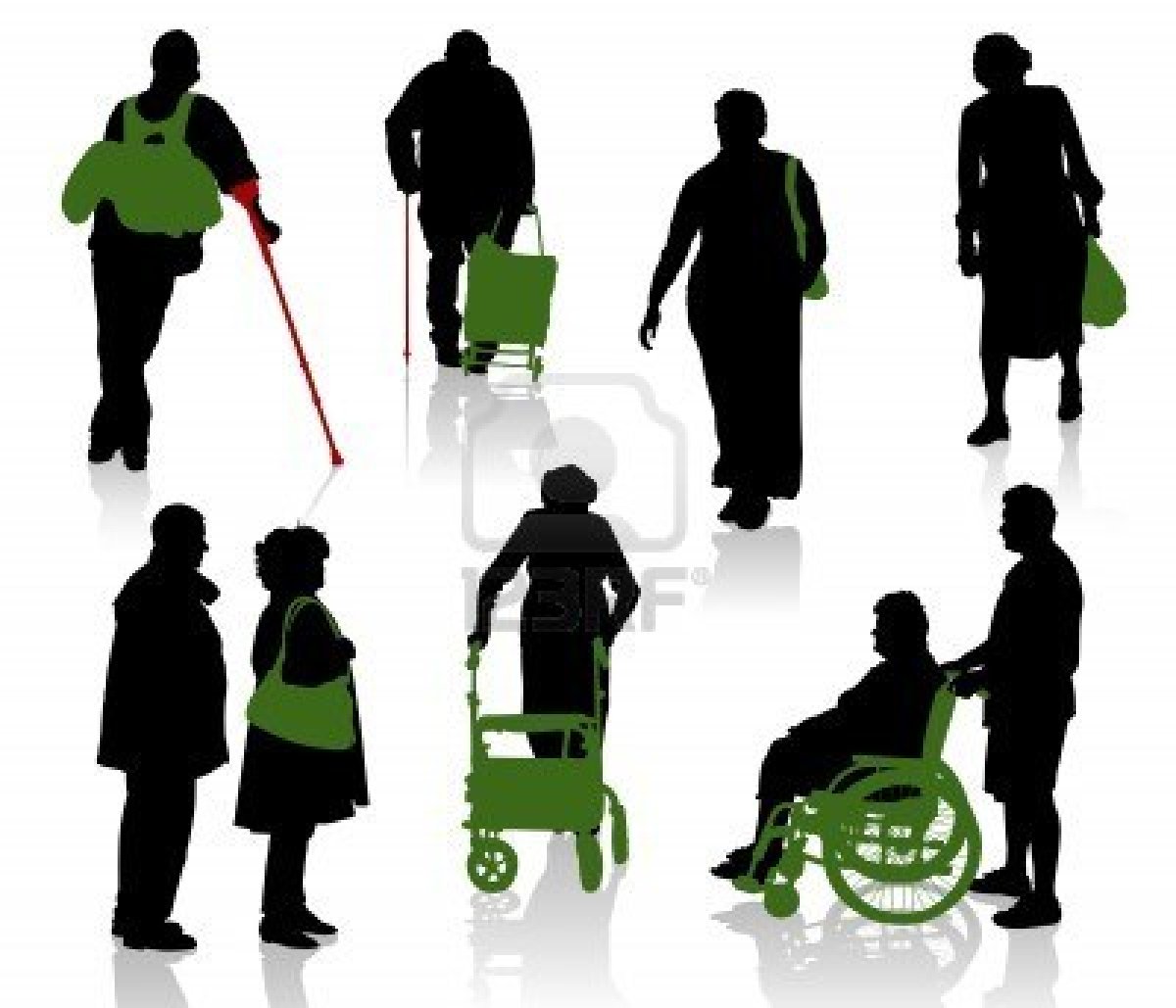 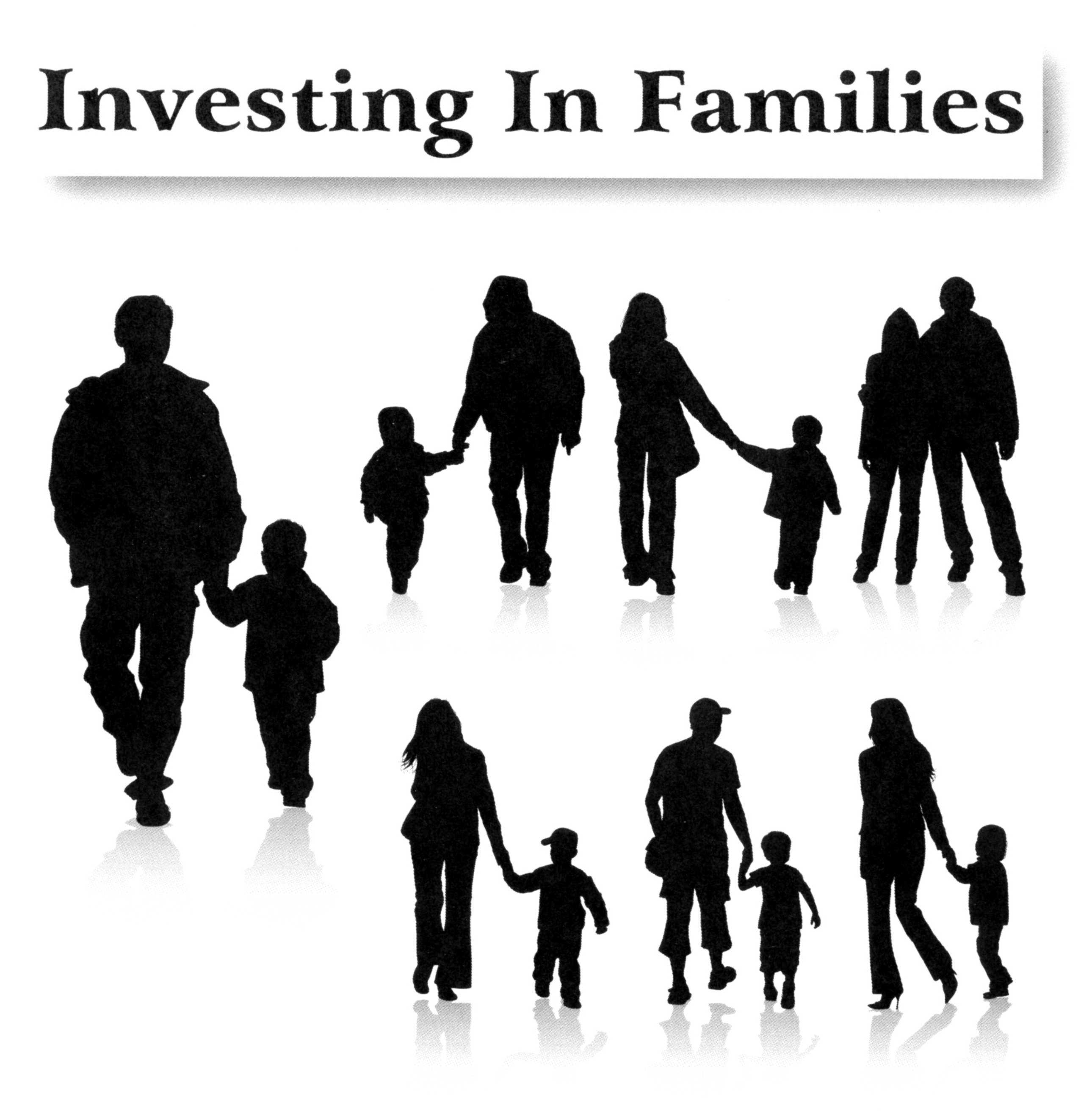 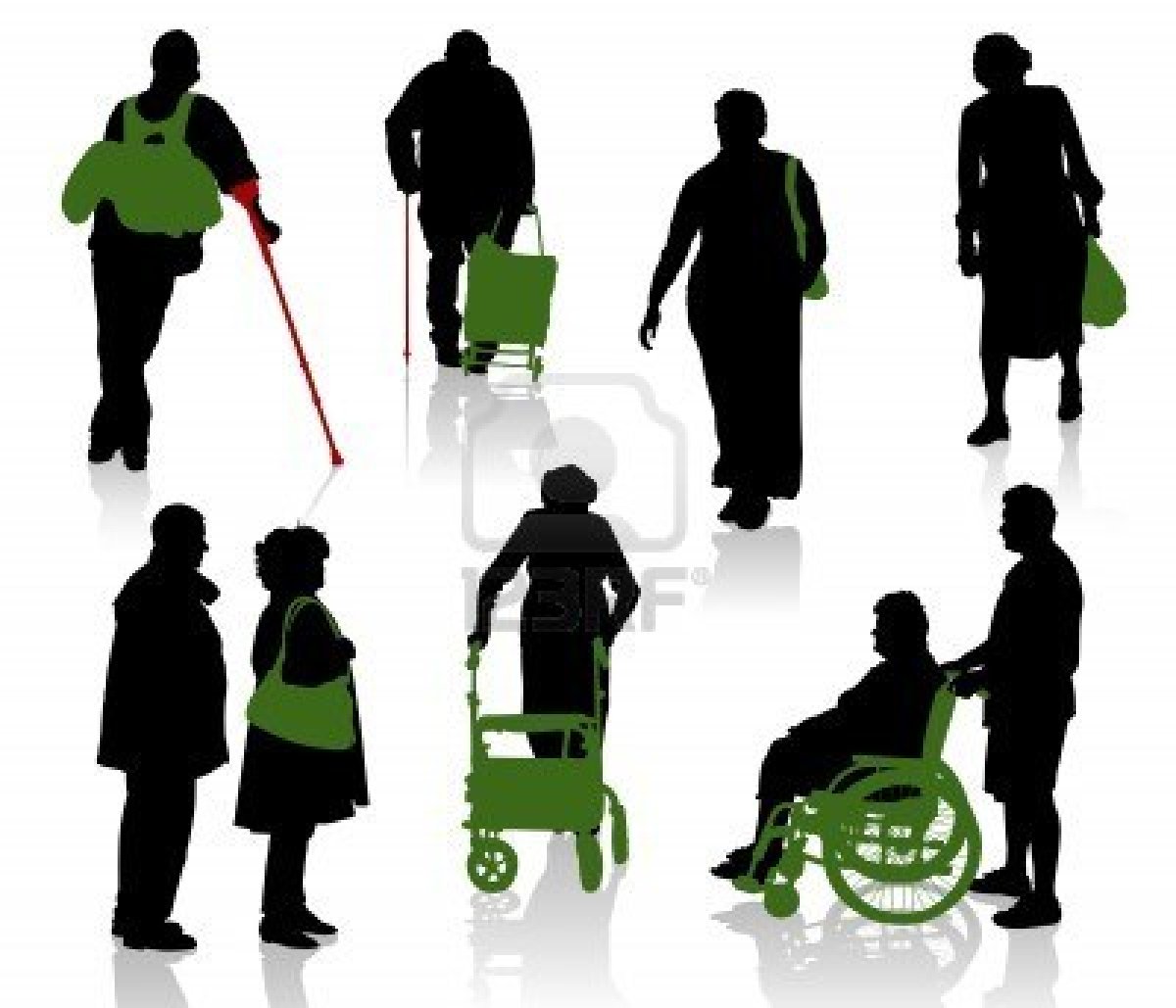 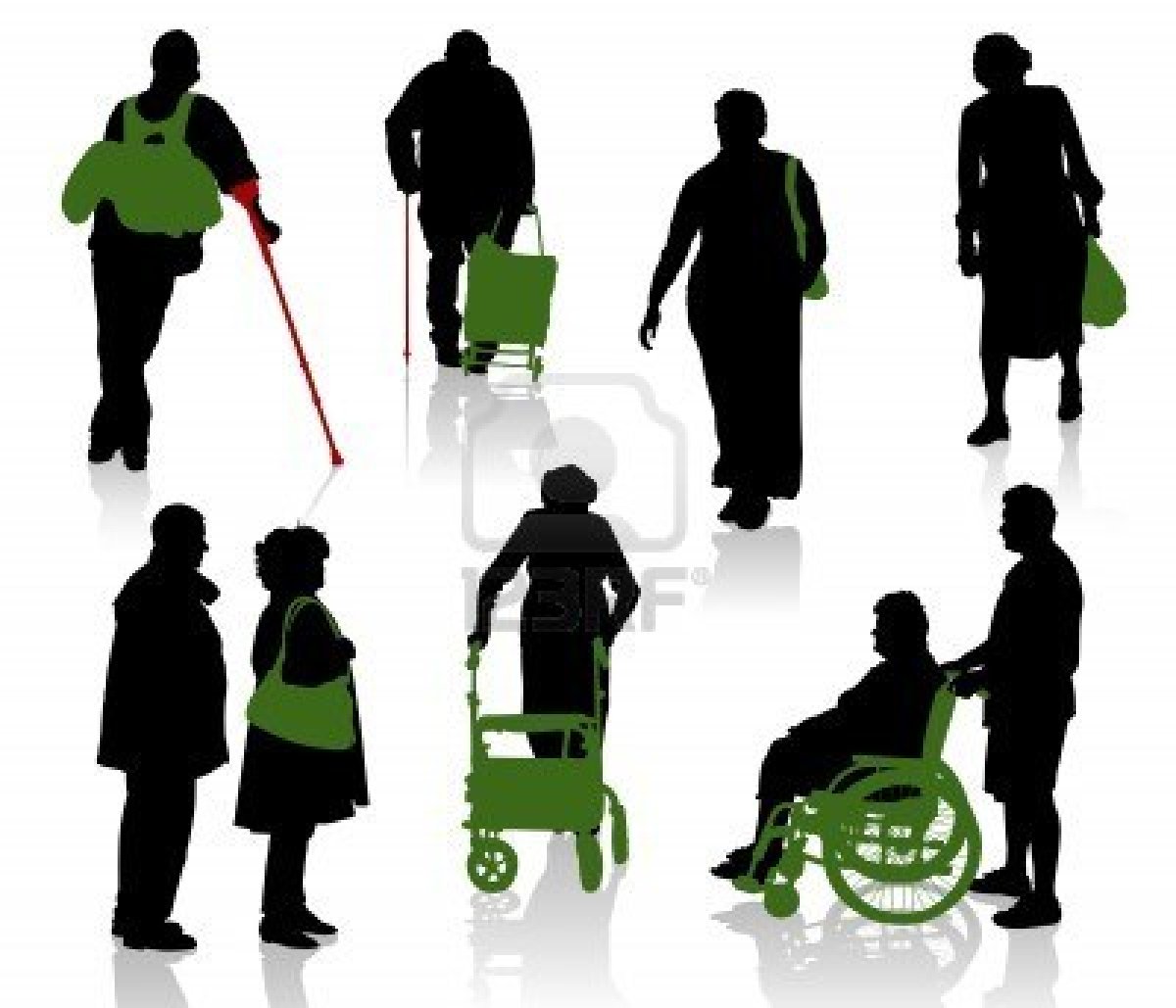 СТРАТЕГИЧЕСКИЙ ПЛАН РАЗВИТИЯ СФЕРЫ
СОЦИАЛЬНОГО ОБСЛУЖИВАНИЯ НАСЕЛЕНИЯ
ОМСКОЙ ОБЛАСТИ
Основание для разработки - приказ Министерства труда и социальной защиты Российской Федерации               от 29 декабря 2012 года № 650
2
Министерство труда и социального развития Омской области
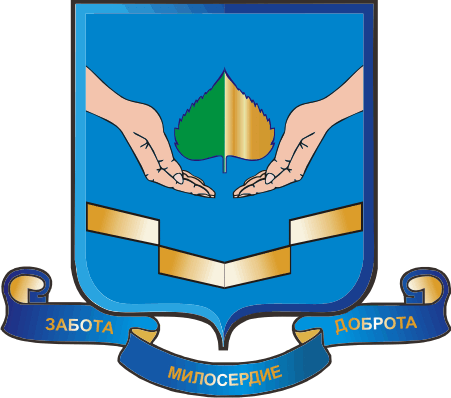 Основная цель «дорожной карты»
Обеспечение доступности, повышение эффективности
и качества предоставления населению Омской области услуг
в сфере социального обслуживания
Модернизация системы социального обслуживания, предусматривающая оказание социальных услуг
населению с учетом оценки индивидуальной нуждаемости
Возможность участия в оказании социальных услуг населению негосударственных организаций, индивидуальных поставщиков, благотворителей и добровольцев
Достижение

цели
Внедрение независимой оценки качества предоставления социальных услуг и осуществление контроля
за их предоставлением
Реализация мероприятий по укреплению материально-
технической базы учреждений социального обслуживания
населения, сокращение очередности на получение
государственных услуг
3
Дорожная
 карта
Министерство труда и социального развития Омской области
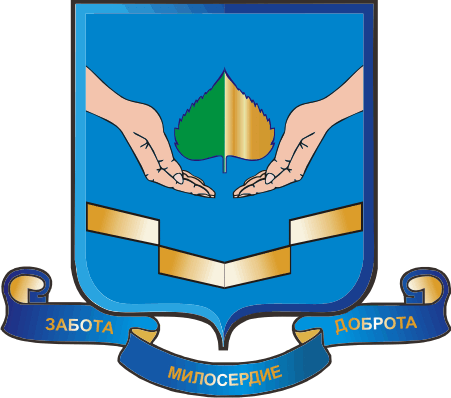 Четкий план мероприятий по переходу от текущего к целевому состоянию, определяющему контрольные точки и ключевые показатели развития отрасли
6 разделов
1
4
Анализ ситуации
в сфере социального обслуживания населения Омской области
2
3
Сокращение очереди на получение социальных услуг
Совершенствование законодательства Омской области, регулирующего правоотношения в сфере социального обслуживания
Обеспечение межведомственного взаимодействия и совершенствование деятельности по социальному обслуживанию
5
Повышение
качества предоставления услуг в сфере социального обслуживания
на основе контроля
и оценки качества работы учреждений
6
Сохранение кадрового потенциала, повышение престижности и привлекательности профессий работников учреждений социального обслуживания, совершенствование оплаты их труда
Особое внимание уделяется реализации мероприятий, направленных на достижение показателей, закрепленных в указах Президента Российской Федерации № 597, 761 и 1688
4
Министерство труда и социального развития Омской области
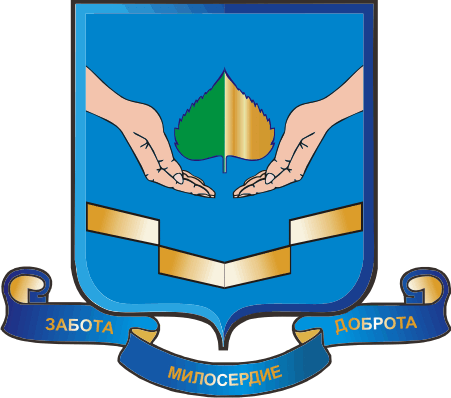 Реализация мероприятий, направленных
на достижение показателей
Работа по повышению заработной платы в отрасли
Осуществлена разработка и начата реализация плана поэтапного совершенствования системы оплаты труда работников государственных и муниципальных учреждений Омской области на 2013 – 2018 годы, утвержденного распоряжением Правительства Омской области
от 27 февраля 2013 года № 18-рп
Параметры роста заработной платы работников
бюджетной сферы Омской области в 2013 году установлены распоряжением Правительства Омской области от 26 декабря 2012 года № 205-рп "О мерах по совершенствованию оплаты труда работников государственных учреждений
Омской области в 2013 году"
По итогам I квартала 2013 года
целевые показатели роста заработной платы выполнены
5
Министерство труда и социального развития Омской области
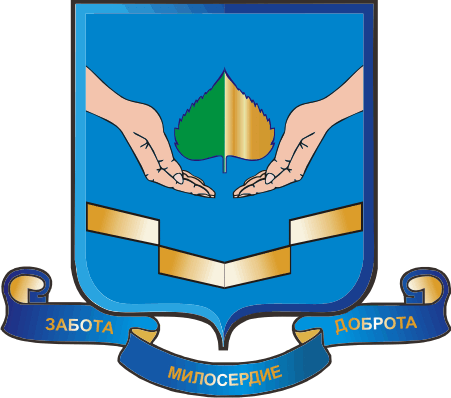 Реализация мероприятий, направленных
на достижение показателей
Постановление Правительства Омской области
от 5 июня 2013 года №123-п
"О совершенствовании социального обслуживания в Омской области
и установлении ежемесячной выплаты лицам, осуществляющим
уход за гражданами пожилого возраста, инвалидами I, II группы
и недееспособными совершеннолетними гражданами"
Уточнены условия и перечень необходимых документов для
получения гражданами пожилого возраста и инвалидами социального обслуживания на дому. Дополняются категории граждан, имеющих право на внеочередное предоставление социального обслуживания
в стационарных учреждениях
Установлена ежемесячная выплата лицам,
осуществляющим уход за гражданами
пожилого возраста, инвалидами I, II группы
и совершеннолетними недееспособными
 гражданами, а также условия
и процедура ее предоставления
Размер ежемесячной
выплаты составляет 5 985 руб.

Для лиц, осуществляющих
уход за инвалидами I группы,
выплата составляет 8 977 руб.
6
Министерство труда и социального развития Омской области
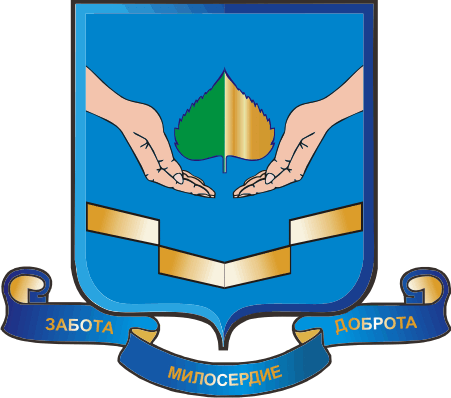 Реализация мероприятий, направленных
на достижение показателей
ЗАДАЧА 2013 ГОДА – ВНЕДРЕНИЕ ИНСТИТУТА
«ПРИЕМНЫХ СЕМЕЙ»
В 2013 году планируется организовать
не менее 100 приемных семей
для указанных категорий граждан
Повышение качества
жизни, укрепление традиций взаимопомощи, профилактика социаль-ного одиночества
Важным социальным эффектом станет снижение очередности в стационарные учреждения, в том числе в 2013 году – 
на 100 человек
Расходы областного бюджета
на ежемесячную выплату составят
7,9 млн. руб., что в 3,4 раза ниже затрат, предусмотренных на проживание
100 граждан в стационарных учреждениях, которые составляют
27,2 млн. руб. в год (в среднем стоимость проживания в учреждении
1 человека – 22,7 тыс. руб. в месяц)
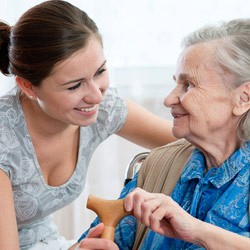 7
В 2012 году в среднем по отрасли заработная плата увеличилась более чем на 15 процентов и составила 11 333 рубля (2011 год – 9766 рублей), однако ее уровень в 2 раза меньше, чем средняя заработная плата в регионе (22004 рубля) на 51,5 процента).
Министерство труда и социального развития Омской области
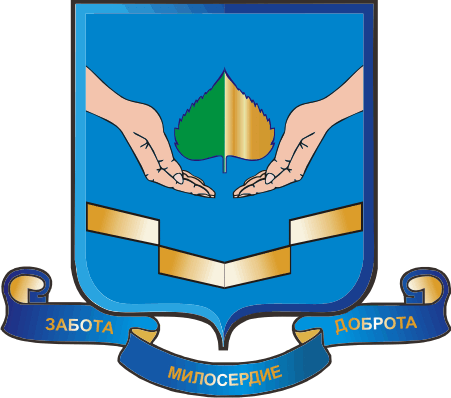 Сохранение кадрового потенциала, повышение престижности профессий работников учреждений социального обслуживания, совершенствование оплаты их труда
29 мая 2013 года распоряжением Министерства № 322-р утвержден План мероприятий по повышению кадрового потенциала работников государственных учреждений социального обслуживания населения Омской области
на 2013 – 2018 годы
Планом предусмотрены мероприятия:
организация и проведение аттестации руководителей и специалистов учреждений социального обслуживания населения Омской области;
 обучение социальных работников государственных учреждений
по программам профессиональной подготовки;
проведение регионального этапа Всероссийского конкурса профес-сионального мастерства «Лучший по профессии» и др.
Внедрение «эффективного контракта»
Цель "эффективного контракта": зарплата работников должна зависеть от результатов
их работы
Качественное совершенствование трудовых отношений
8
В 2013 году начата работа по привлечению
негосударственных организаций, благотворителей и добровольцев
к предоставлению государственных услуг
в системе социального обслуживания населения
Министерство труда и социального развития Омской области
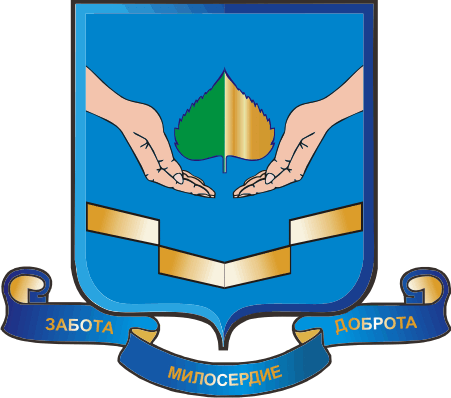 Независимая система оценки качества
Проведение работы по формированию независимой
оценки качества работы государственных учреждений,
оказывающих социальные услуги
(Указ Президента Российской Федерации от 7 мая 2012 года № 597)
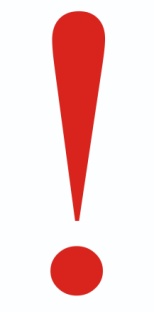 повышение качества
и эффективности предоставления государственных услуг
Независимая система оценки качества работы организаций
будет проводиться Общественным советом
Будет сформирована единая система
независимой оценки качества с учетом имеющихся ресурсов взаимодействия и уже сложившейся практики проведения
оценки эффективности качества работы учреждений
Цель
9
Реализация "дорожной карты" – 
решение проблем в системе социального обслуживания
и новый качественный уровень к 2018 году
Министерство труда и социального развития Омской области
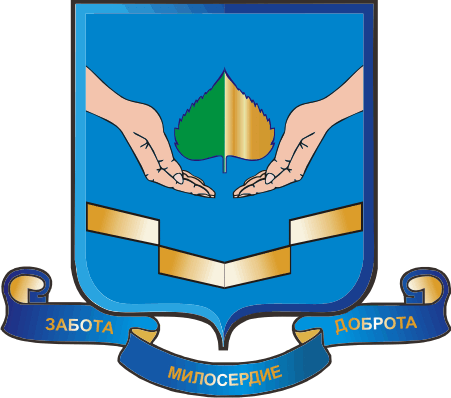 Внедрение
 инноваций
развитие и модернизация системы социальной защиты населения, обеспечивающей формирование максимально благоприятной среды
для проживания населения
Будет принято распоряжение Министерства, которым предусмотрен комплекс мер по реализации "дорожной карты", взаимосвязанных по срокам реализации и исполнителям. Реализация распоряжения будет осуществляться не только структурными подразделениями Министерства, но
и учреждениями
Выполнение «дорожной карты» –
важнейший показатель эффективности функционирования отрасли
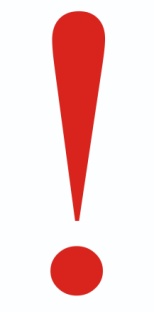 10
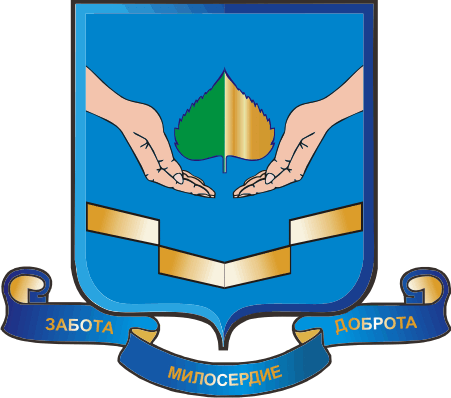 О реализации
Плана мероприятий ("дорожная карта") 
"Повышение эффективности и качества услуг
в сфере социального обслуживания населения
Омской области (2013 – 2018 годы)"
Докладчик: Е.В. Шипилова – заместитель Министра труда и социального развития Омской области